Презентация к уроку ИЗО для 1 класса

Тема урока: Круги от опавших листьев
Работа с несколькими материалами: 
		фломастеры, клей, сухие листья

Подготовила учитель начальных классов
Черных Надежда Александровна
Праздник урожая
Татьяна БоковаОсень скверы украшаетРазноцветною листвой.Осень кормит урожаемПтиц, зверей и нас с тобой.И в садах, и в огороде,И в лесу, и у воды.Приготовила природаВсевозможные плоды. На полях идёт уборка -Собирают люди хлеб.Тащит мышка зёрна в норку,Чтобы был зимой обед.Сушат белочки коренья,запасают пчёлы мёд.Варит бабушка варенье,В погреб яблоки кладёт.Уродился урожай -Собирай дары природы!В холод, в стужу, в непогодуПригодится урожай!
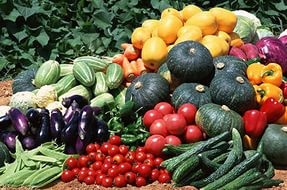 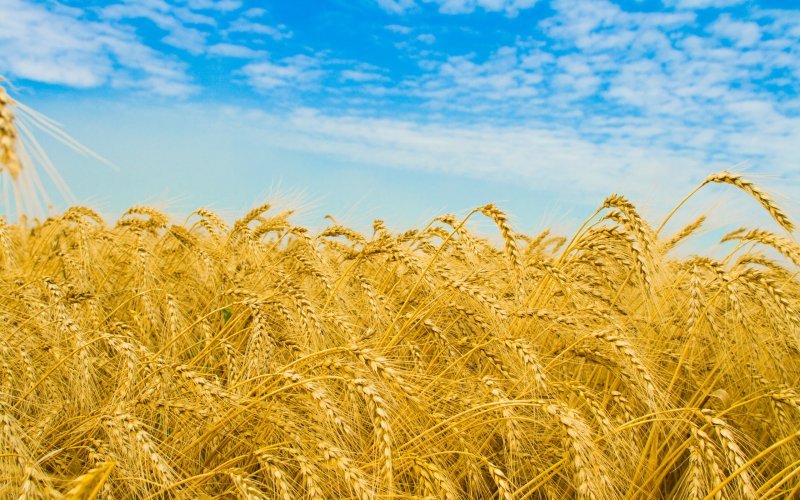 Унылая пора! Очей очарованье!
Александр ПушкинУнылая пора! Очей очарованье!Приятна мне твоя прощальная краса —Люблю я пышное природы увяданье,В багрец и в золото одетые леса,В их сенях ветра шум и свежее дыханье,И мглой волнистою покрыты небеса,И редкий солнца луч, и первые морозы,И отдаленные седой зимы угрозы.
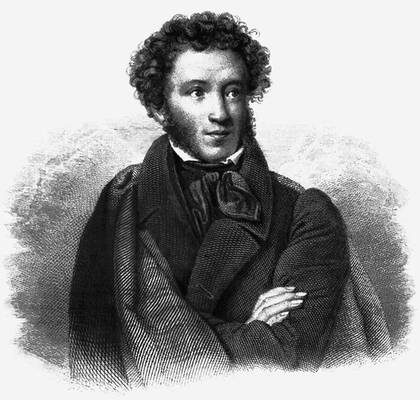 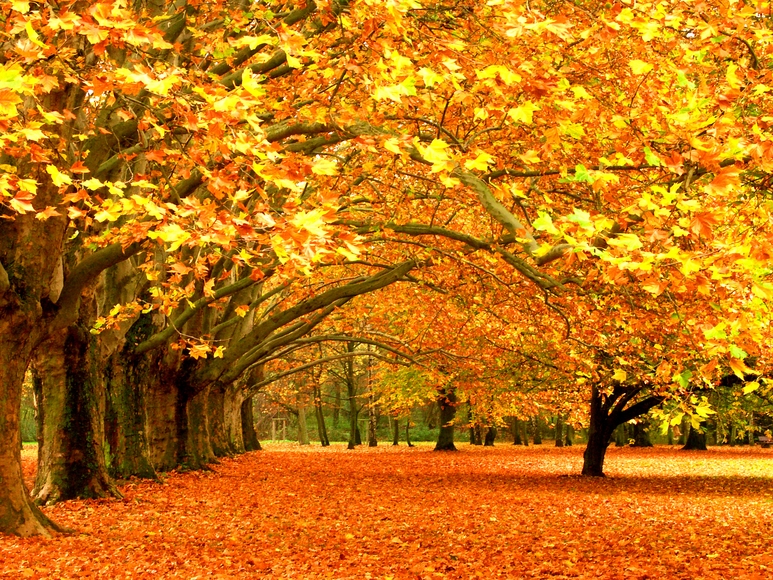 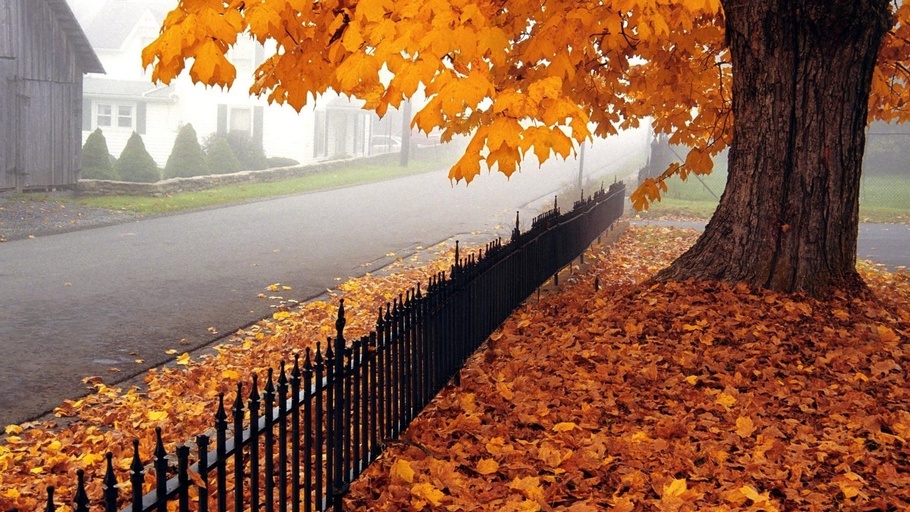 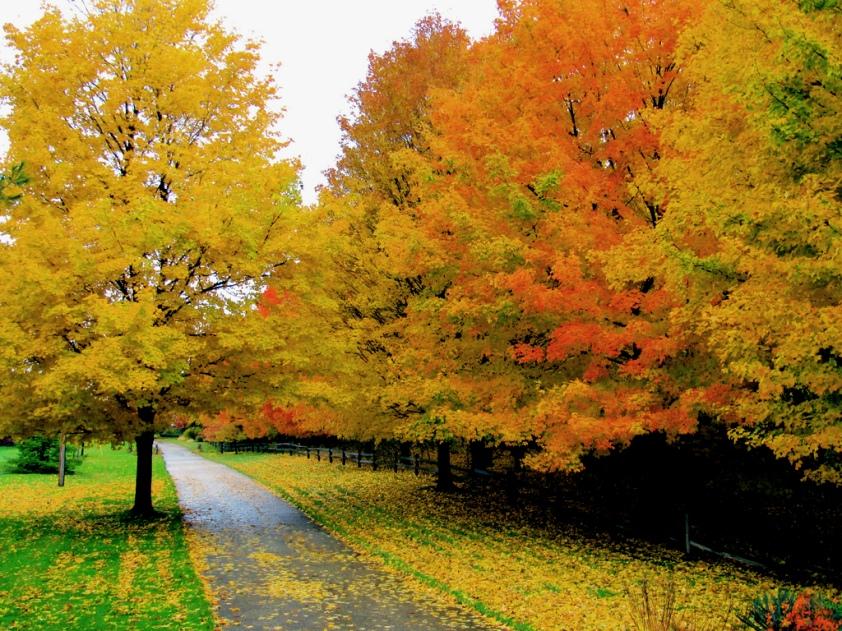 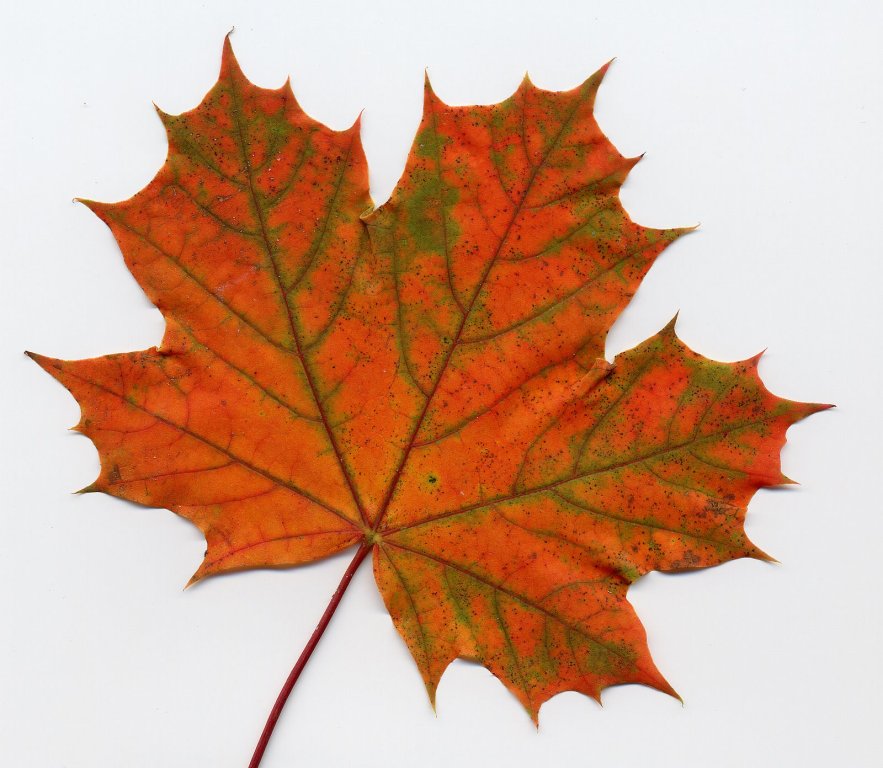 клён
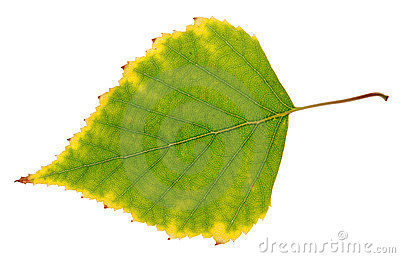 берёза
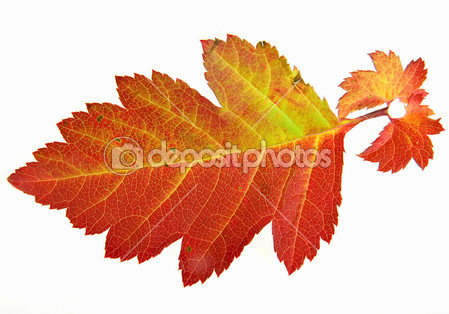 боярышник
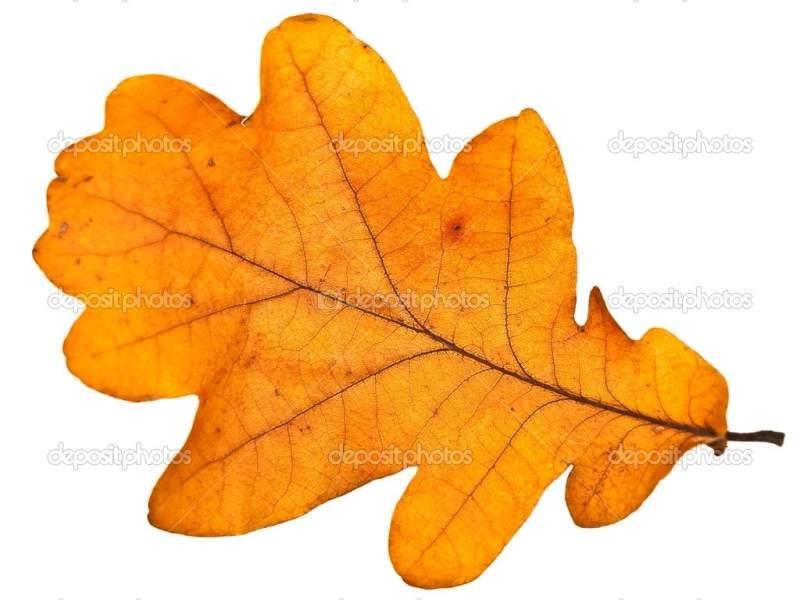 дуб
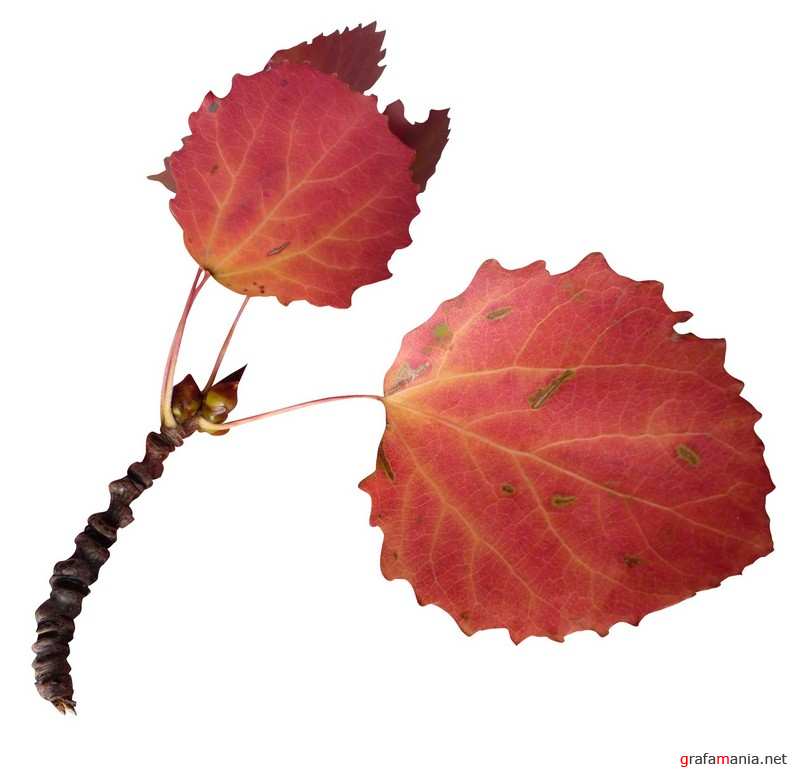 осина
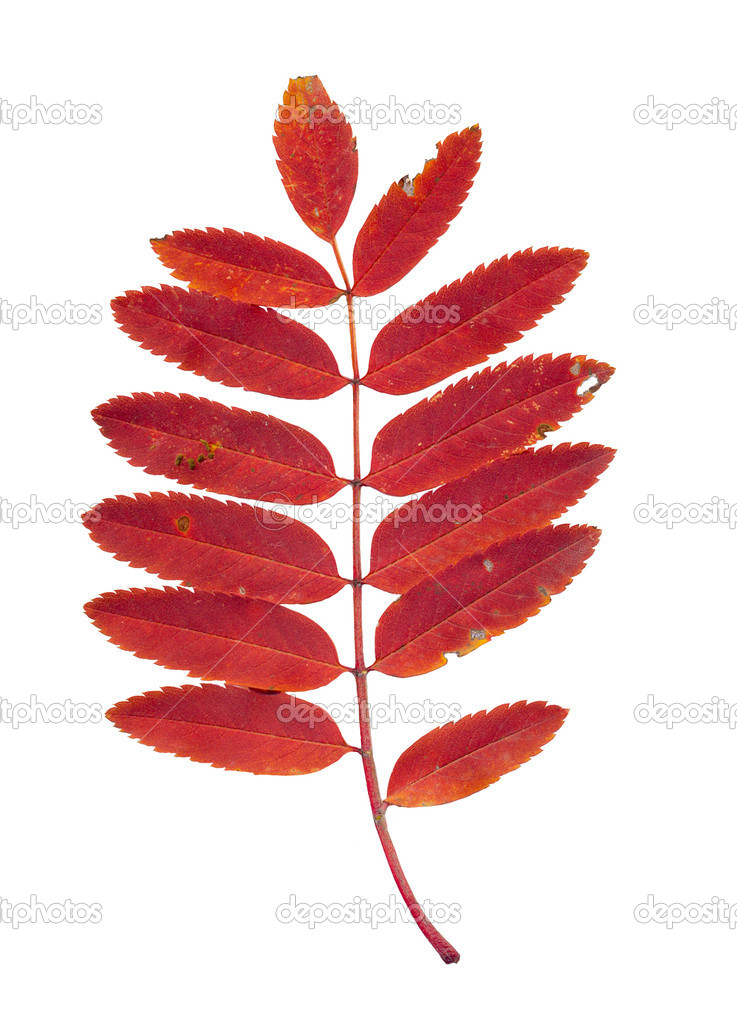 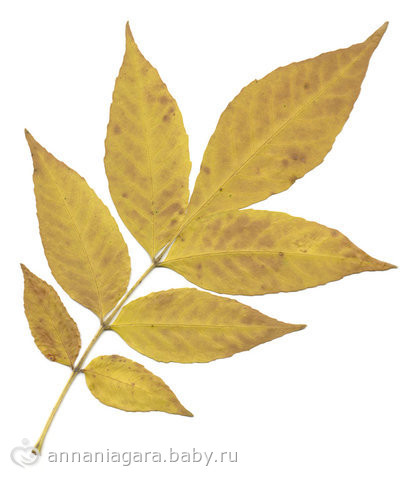 рябина
ясень
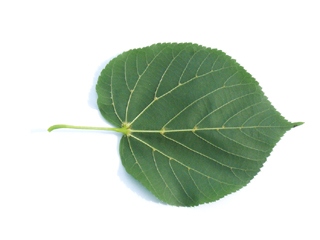 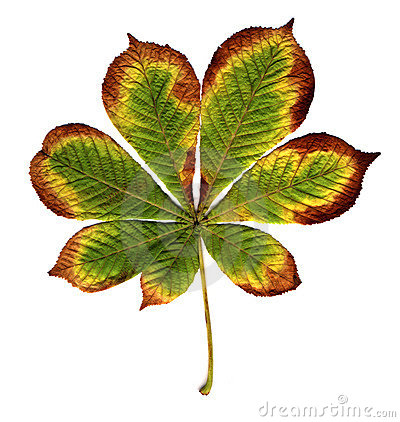 каштан
липа
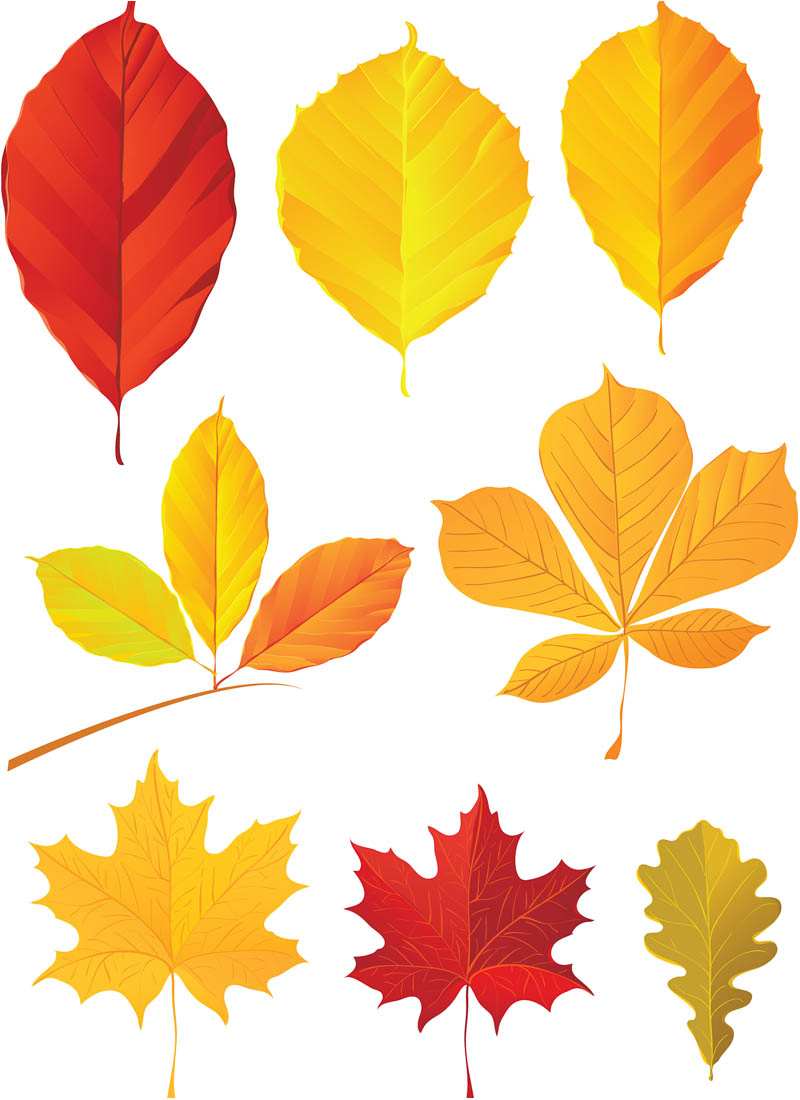 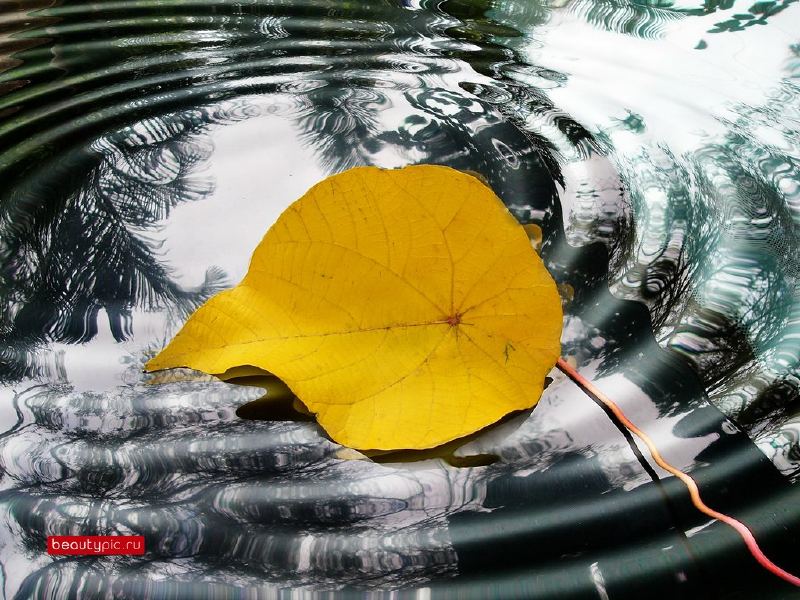 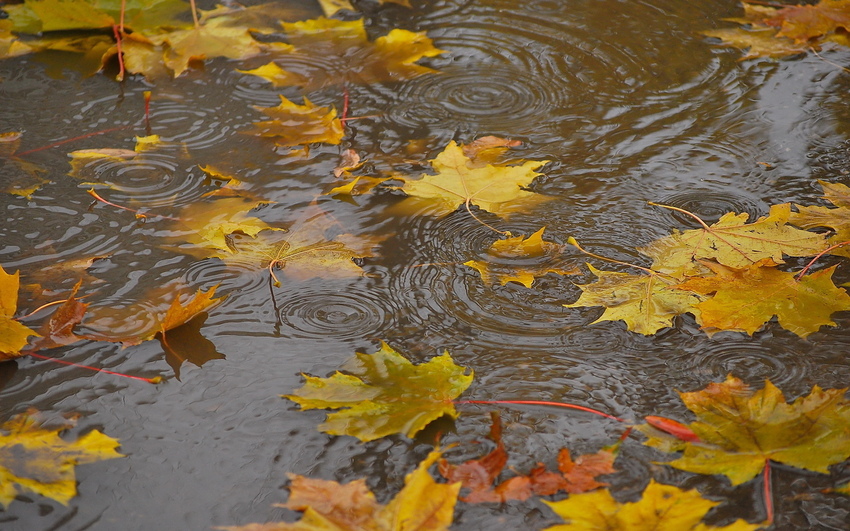 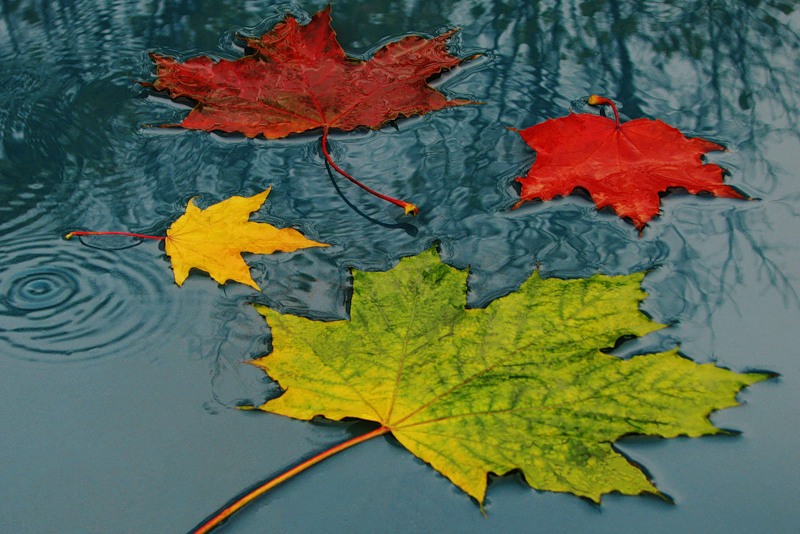 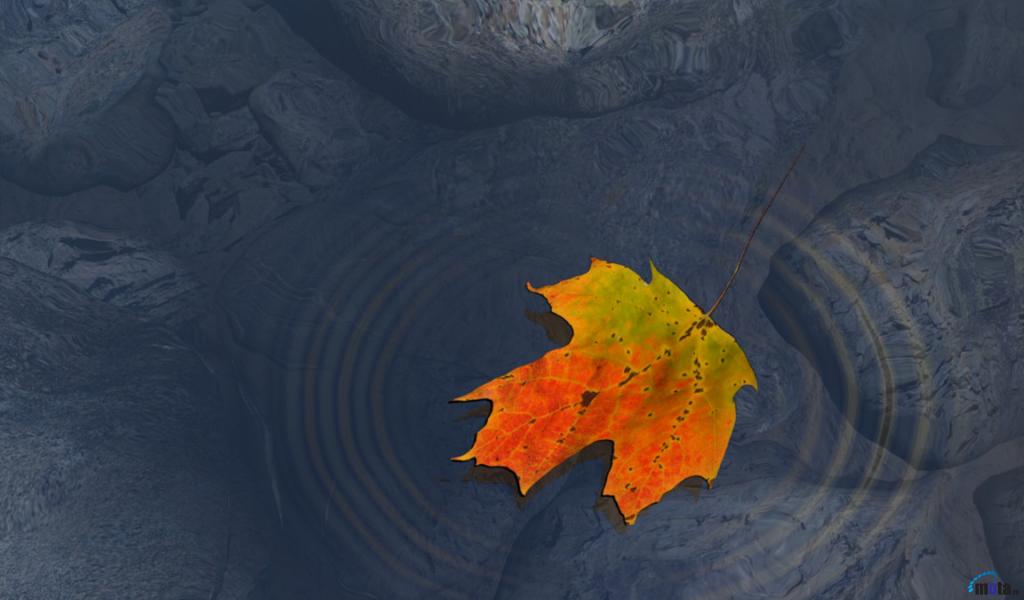 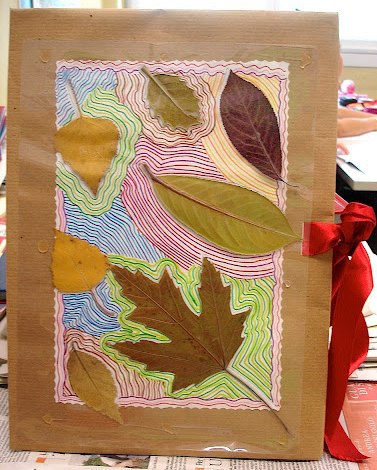